МОЯ ЮГРА

ТЕМА 
«В ПОИСКАХ ИСТОЧНИКА ВДОХНОВЕНИЯ» 
АВТОР 
СИНГИЗОВА ЗИЛЯ МИГРАНОВНА

ПРЕПОДАВАТЕЛЬ ИЗОБРАЗИТЕЛЬНОГО ИСКУССТВА 
МАУ «ШКОЛА ИСКУССТВ»

город Когалым
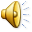 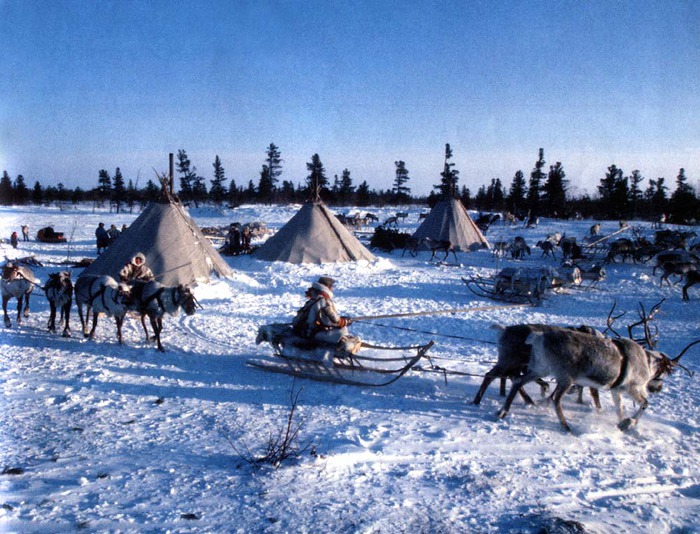 В ПОИСКАХ ИСТОЧНИКА ВДОХНОВЕНИЯ
Кто не бывал в тайге  Югры,Я приглашаю вас сюда.Сейчас она не снежная пустыня – Полюбите наш край наверняка.Мы ждём, друзья! И вовсе не беда,Коль встретит вас неласковая вьюга,В любой зайдёте чум – вас ждут всегдаГостеприимство и забота друга.Суров мой Север лишь на первый взгляд:Пусть ветры завывают за стеною,Здесь каждый будет вас увидеть радИ обогреть душевной теплотою!
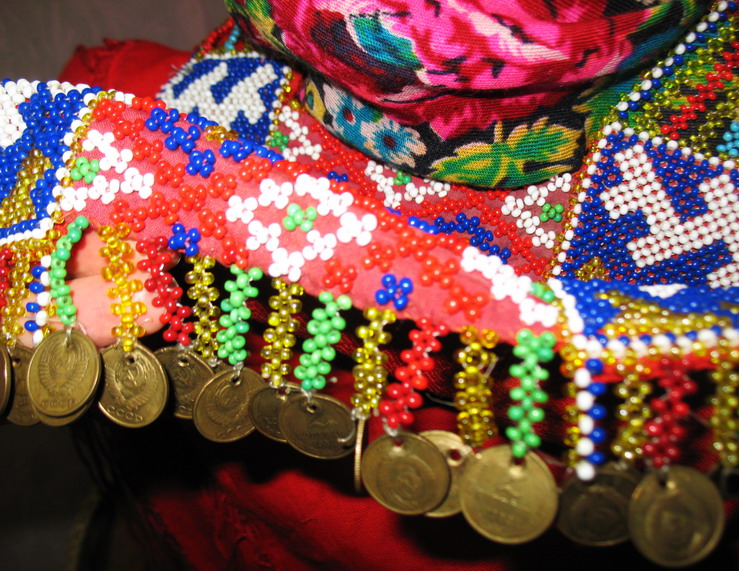 Неповторим и своеобразен Север, скупой на краски и щедрый в то же время. Какими тонкими мазками он раскрашивает свои пространства!  Для тех, кто умеет прочесть эти картины, они становятся неисчерпаемым источником творчества. Точно так же удивительно своеобразна, многогранна и многоцветна культура проживающих здесь малочисленных народов.
На первый взгляд кажется, что сама жизнь в суровых условиях не оставляет места для творчества. Напротив - на Севере каждый шаг есть творчество. Каждый предмет материальной культуры наполнен высоким художественным смыслом, является произведением искусства.
ПОИСК ИСТОЧНИКА  НАЧАЛСЯ  С 
КРАЕВЕДЧЕСКОГО МУЗЕЯ
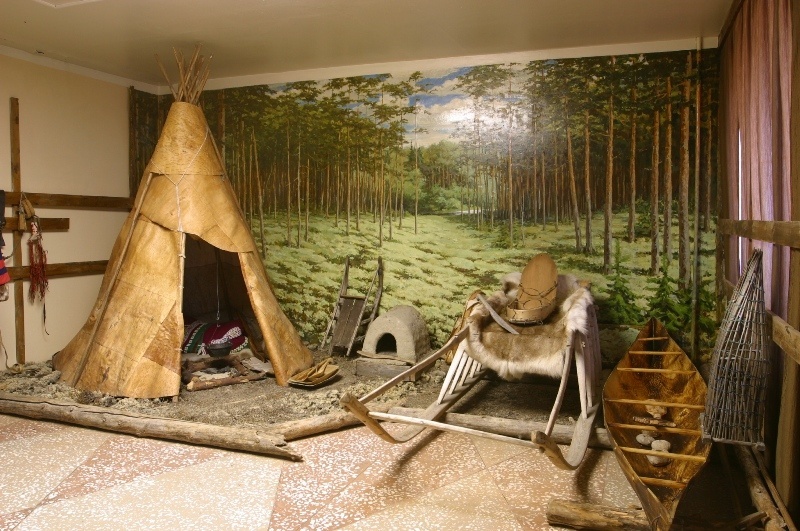 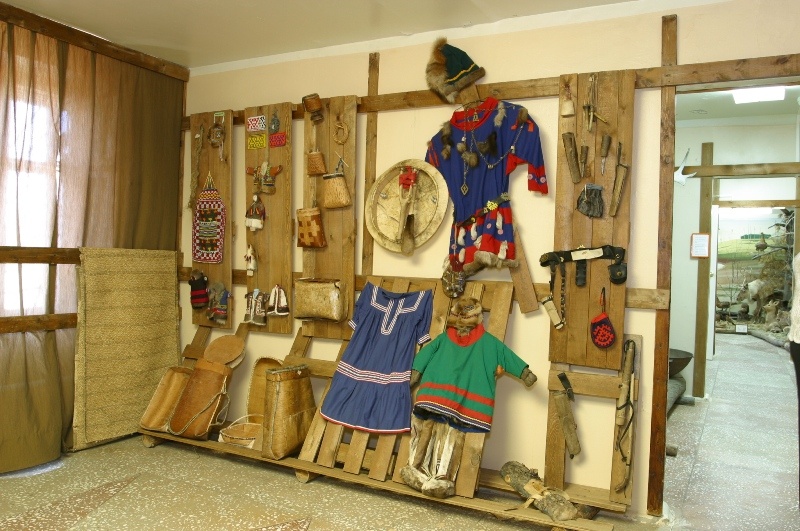 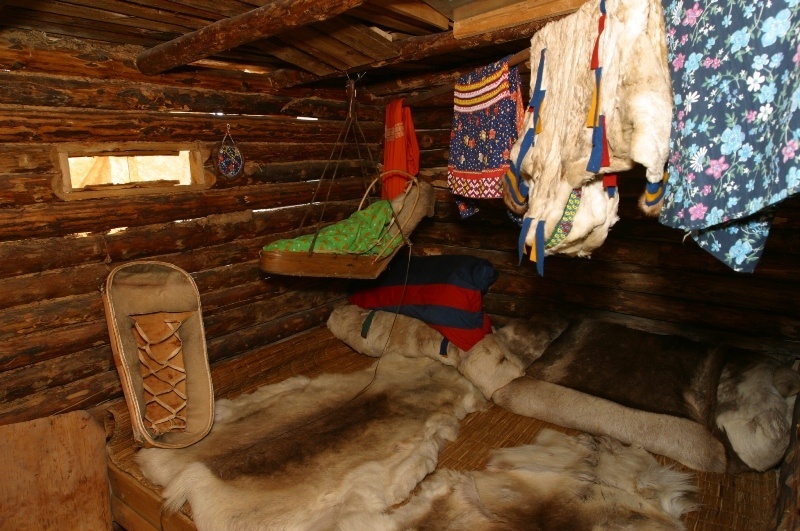 КАКОЙ БОГАТЫЙ МАТЕРИАЛ О ЮГРЕ СОБРАН В МУЗЕЕ!!! НУЖНЫЙ ИСТОЧНИК, НАДО ЗАРИСОВАТЬ!!!
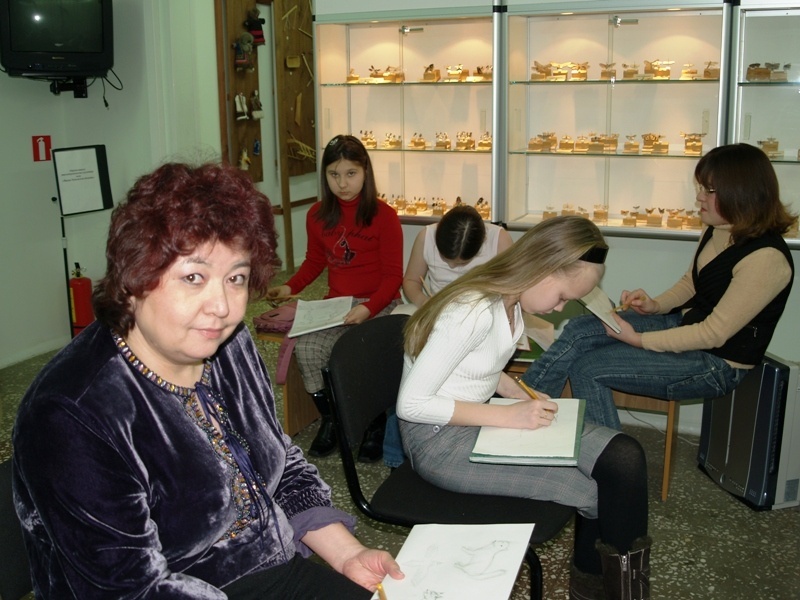 ОДЕЖДА НАРОДА ХАНТЫ
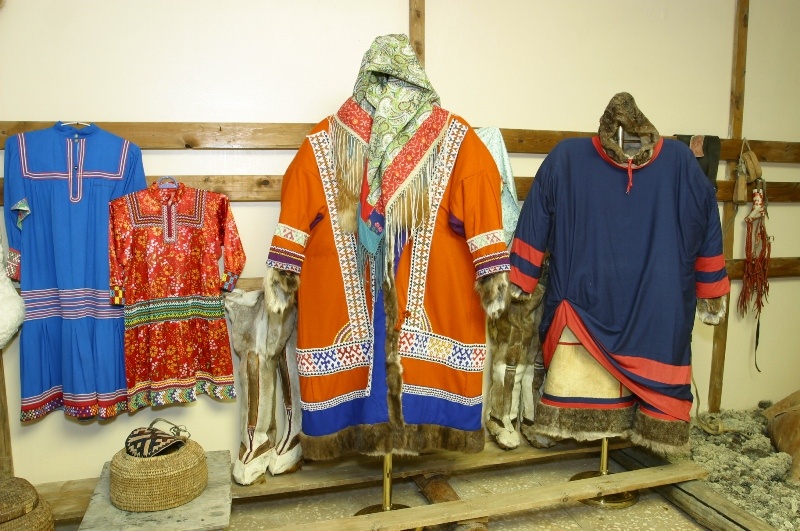 женская зимняя и летняя верхняя одежды
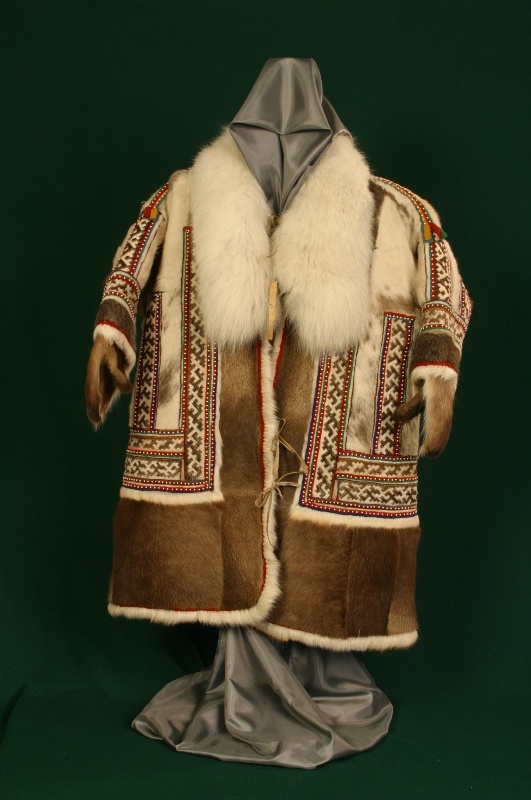 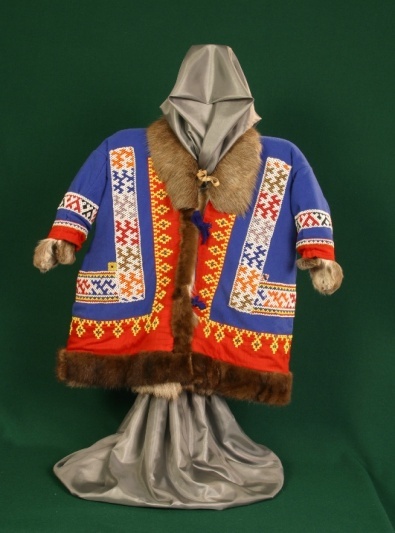 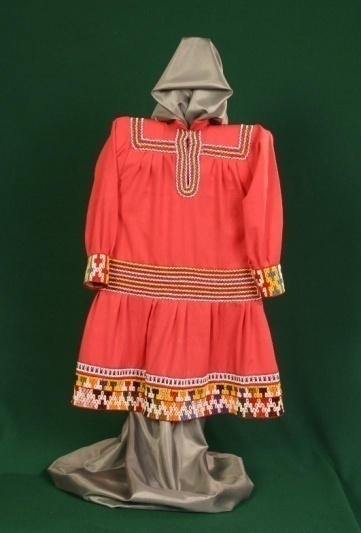 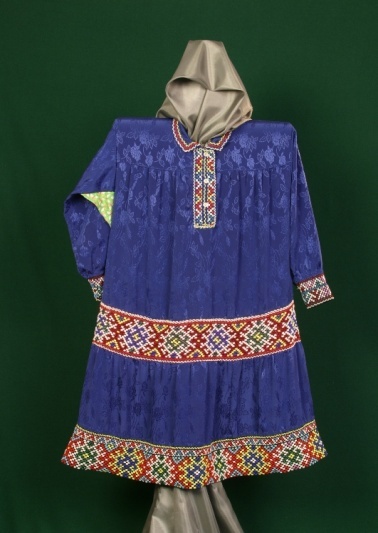 мужская зимняя одежда
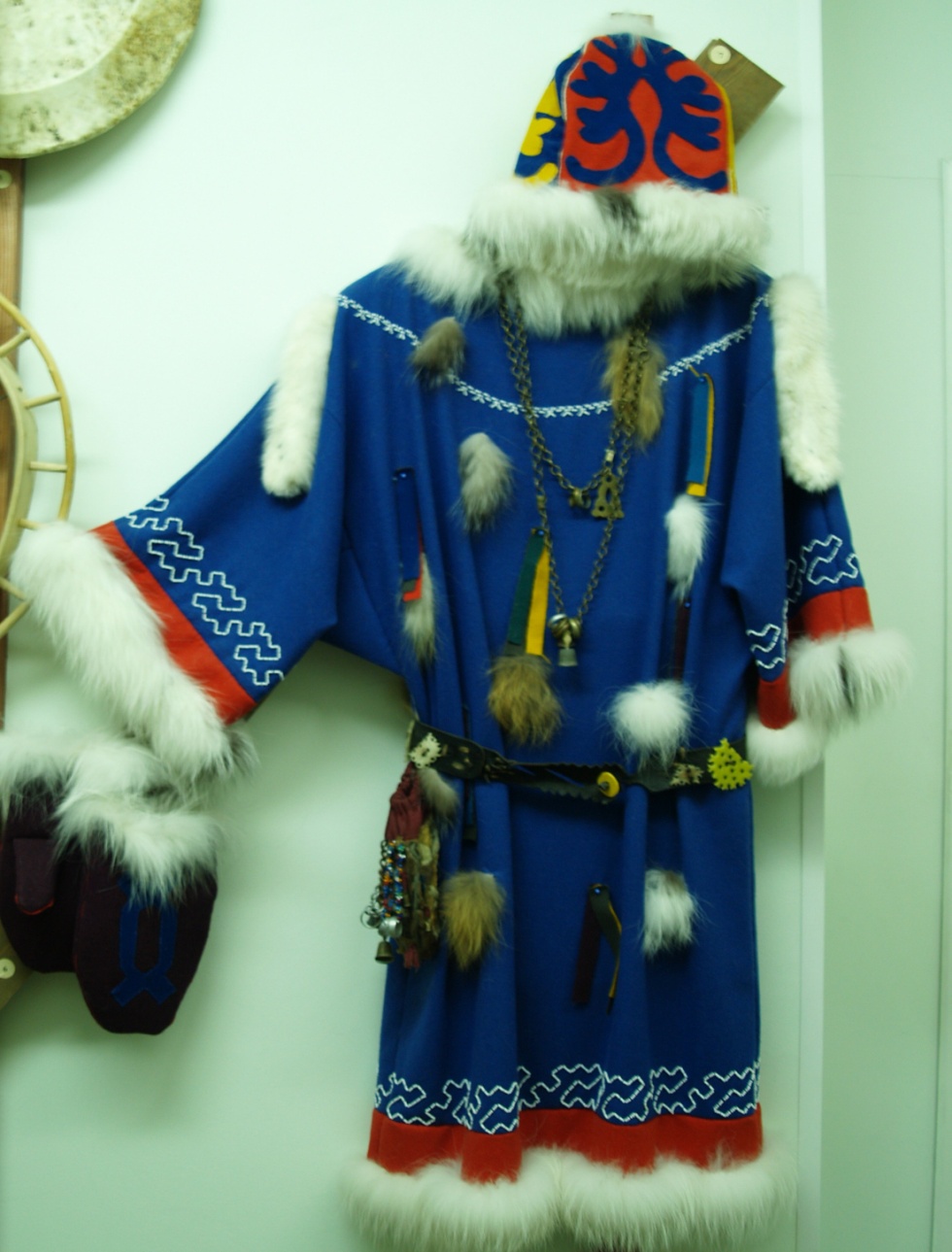 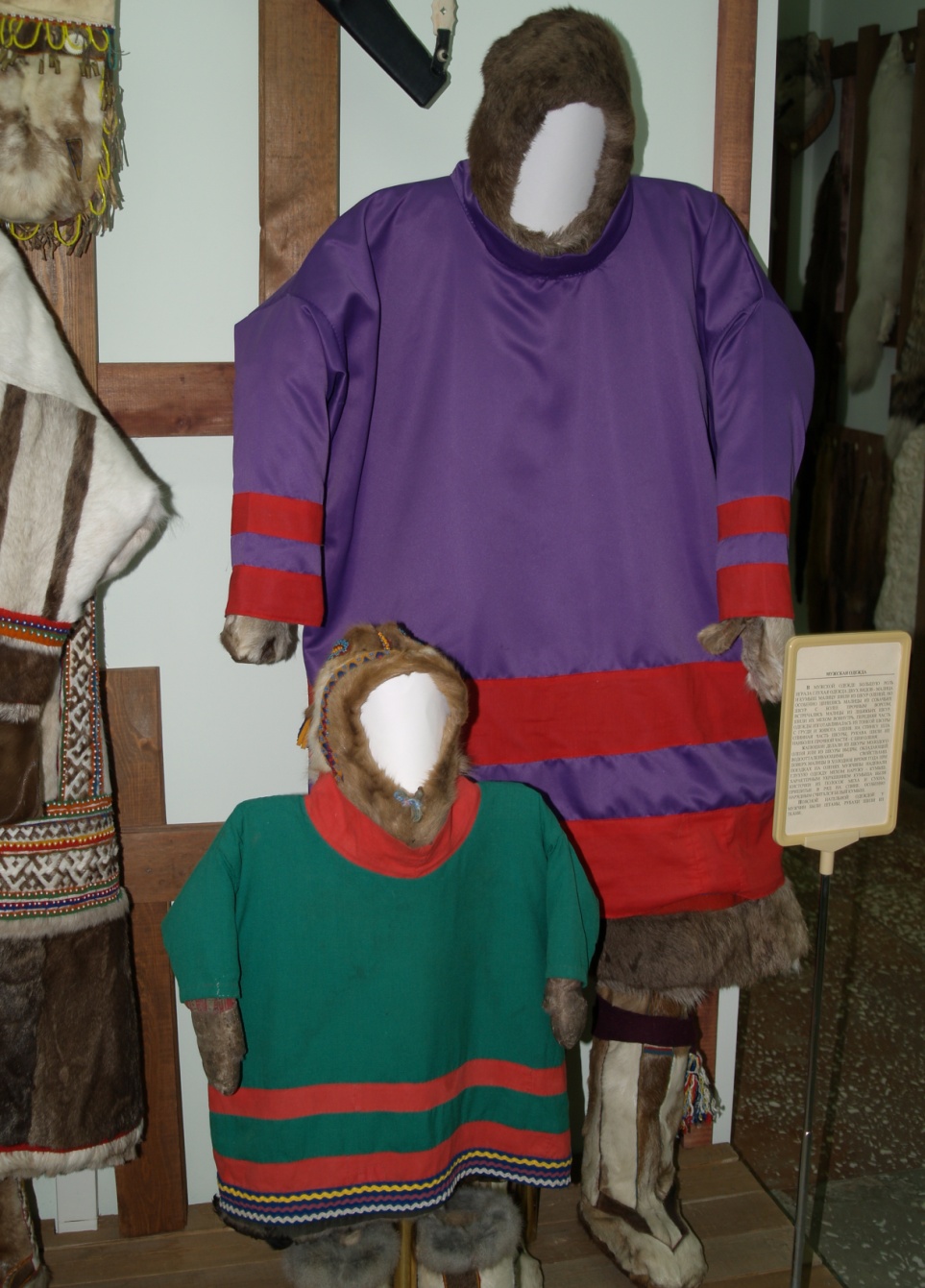 костюм ШАМАНА
А какие узоры!!! зарисовываем…
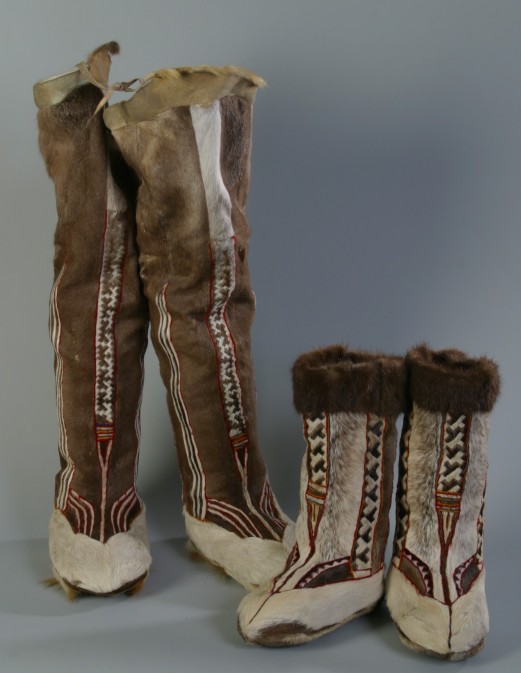 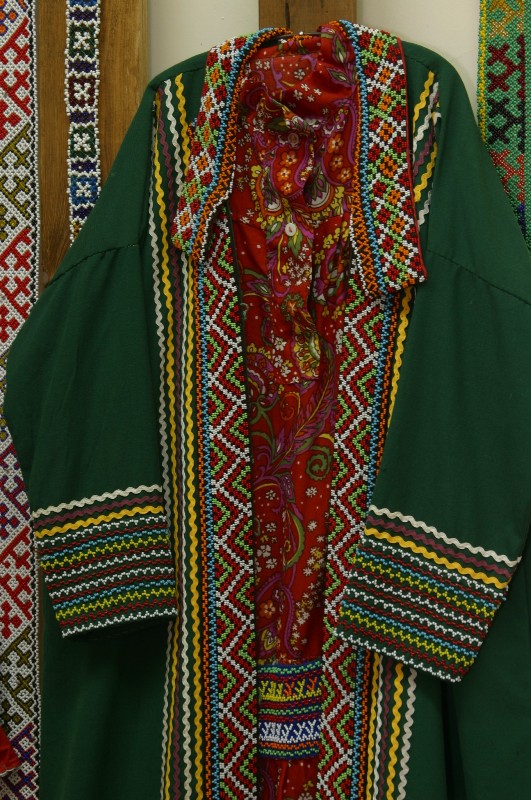 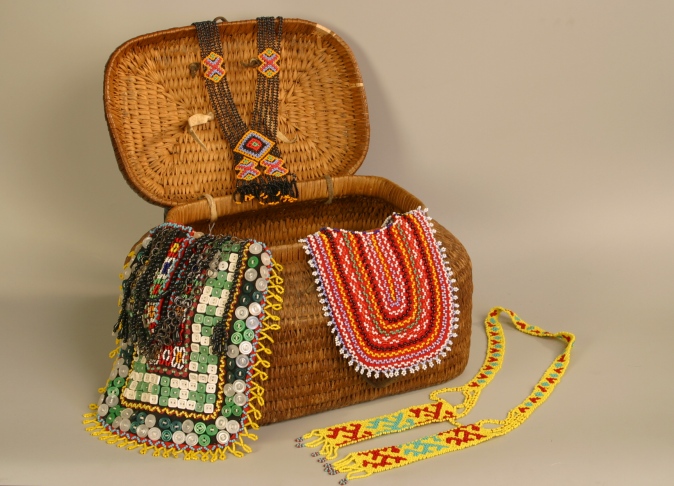 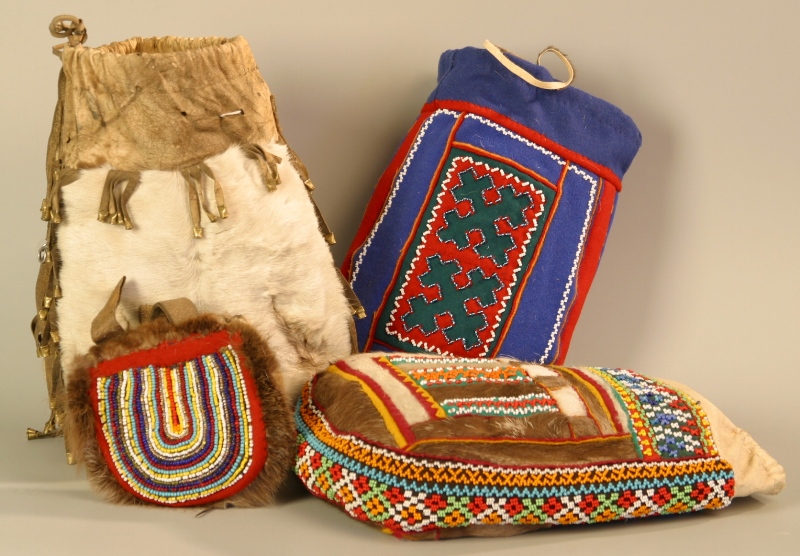 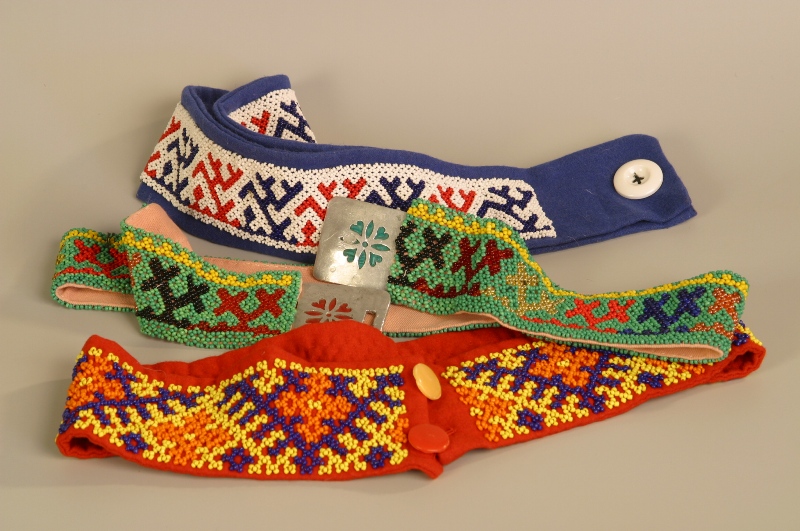 нагрудники, сумочки, пояса… красота
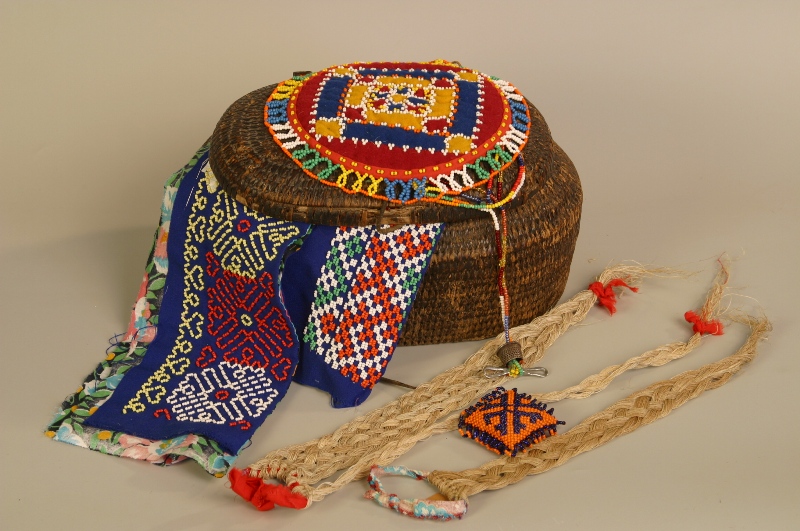 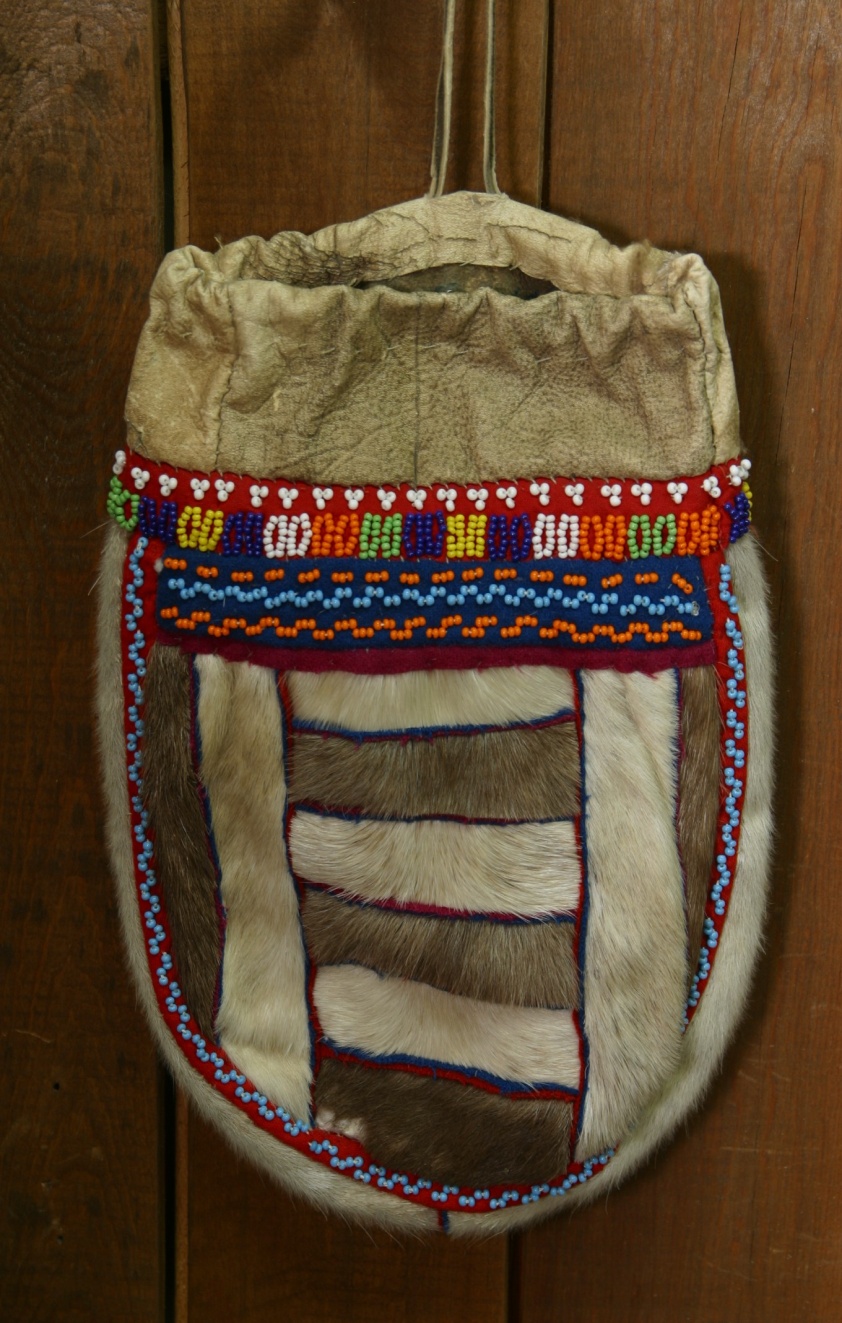 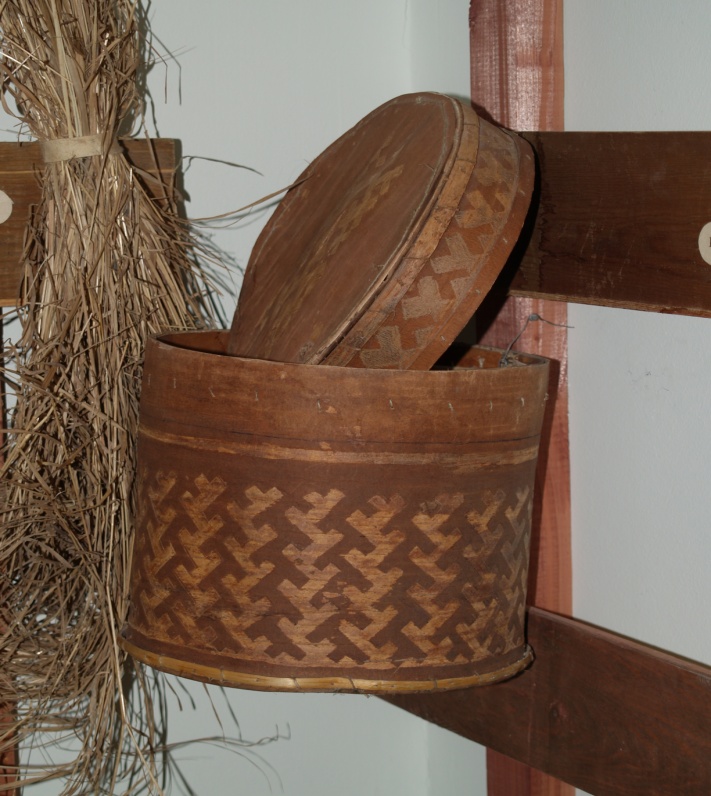 утварь из бересты…
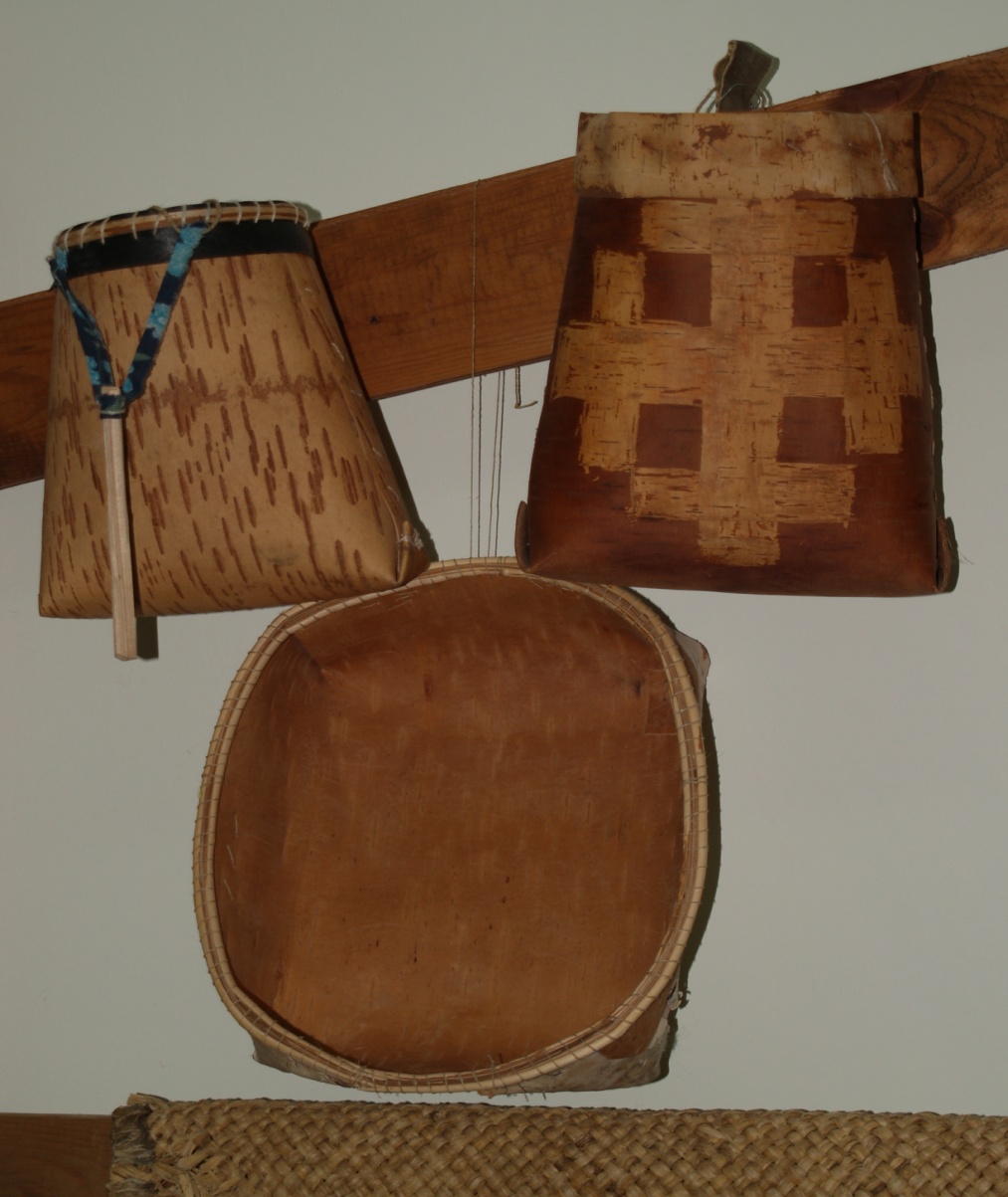 лозы дерева
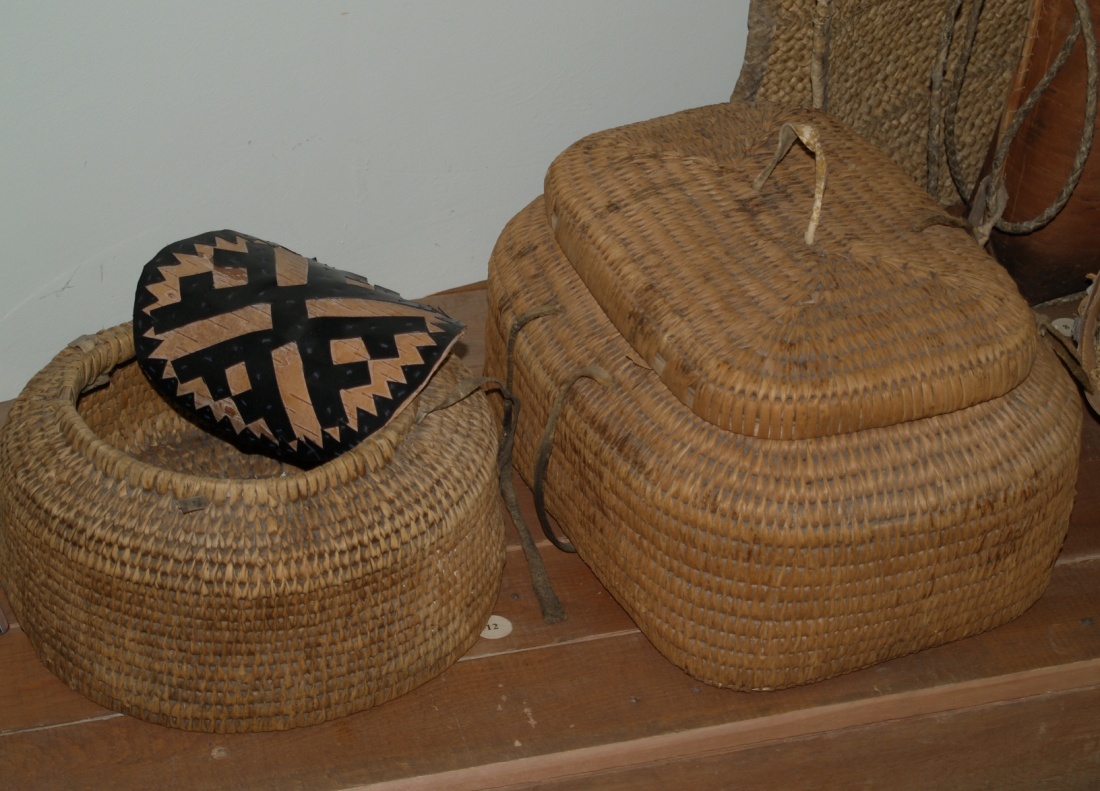 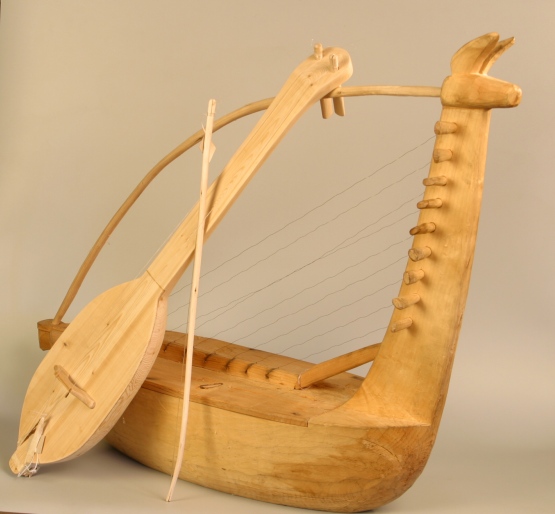 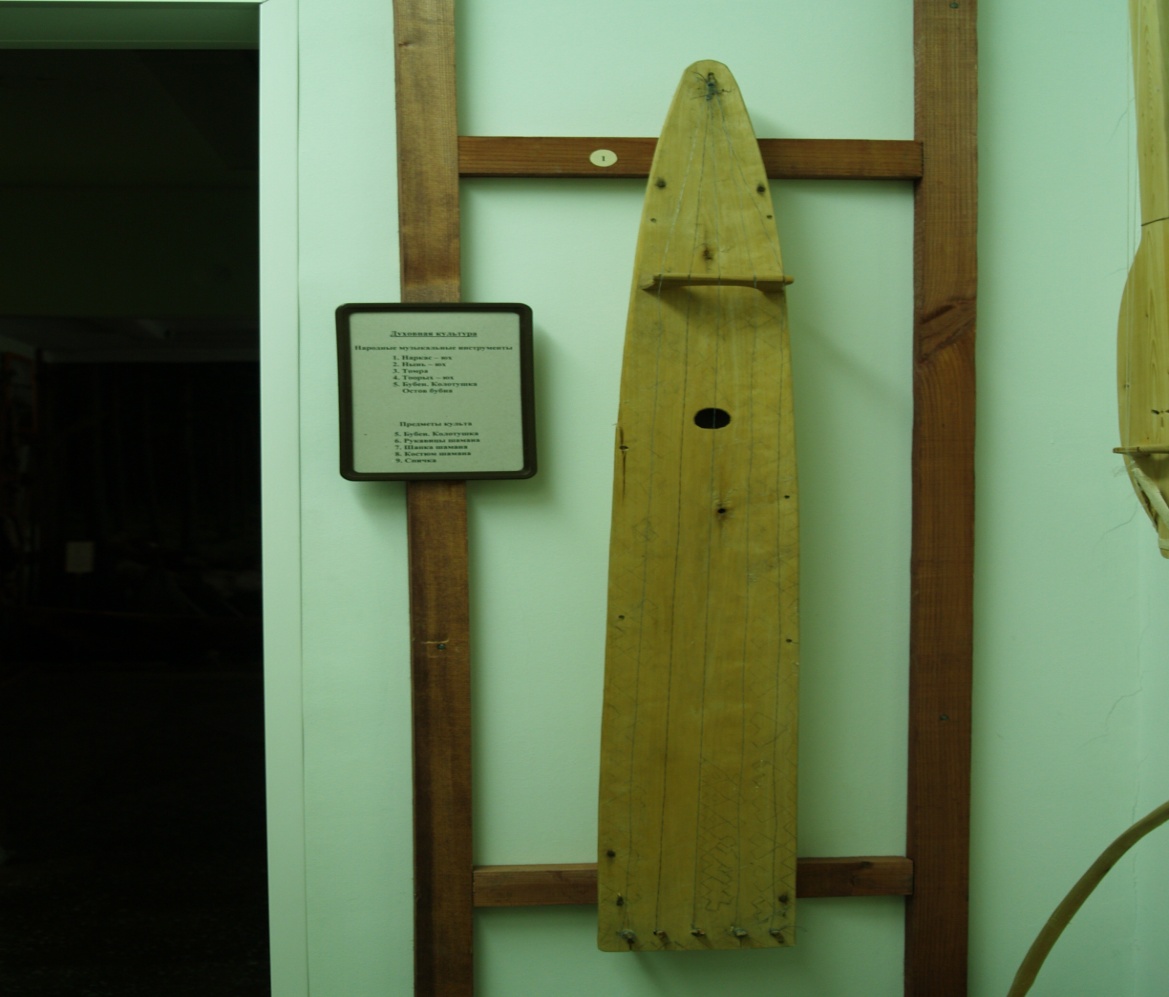 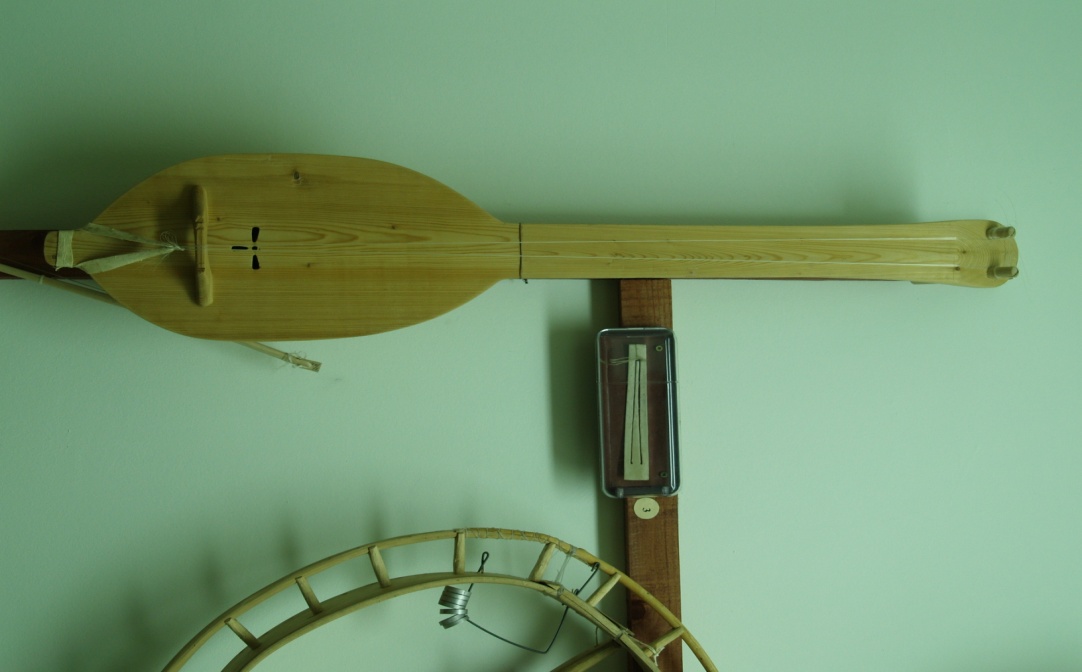 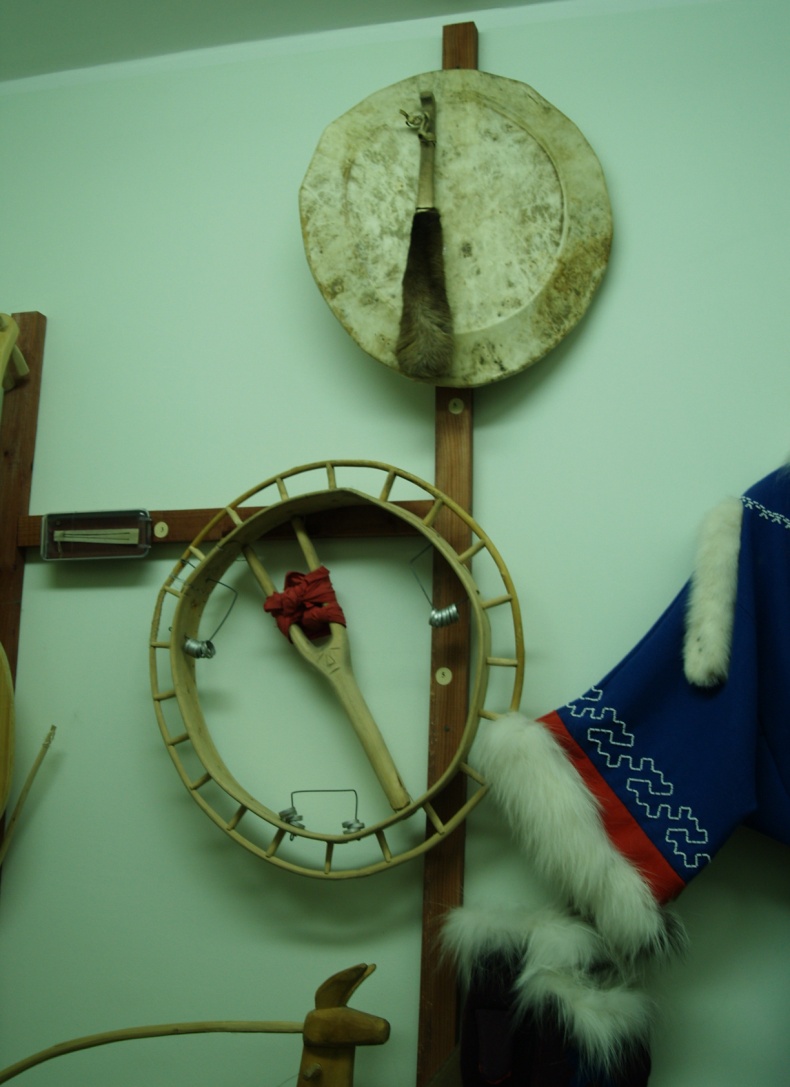 музыкальные инструменты
Нынь-юх
Тоорых-юх
Наркас-юх
Томра
Бубен. Колотушка. Остов бубна
ПРОДОЛЖЕНИЕ ПОИСКА…  НА ПРАЗДНИКЕ  ОЛЕНЕВОДА
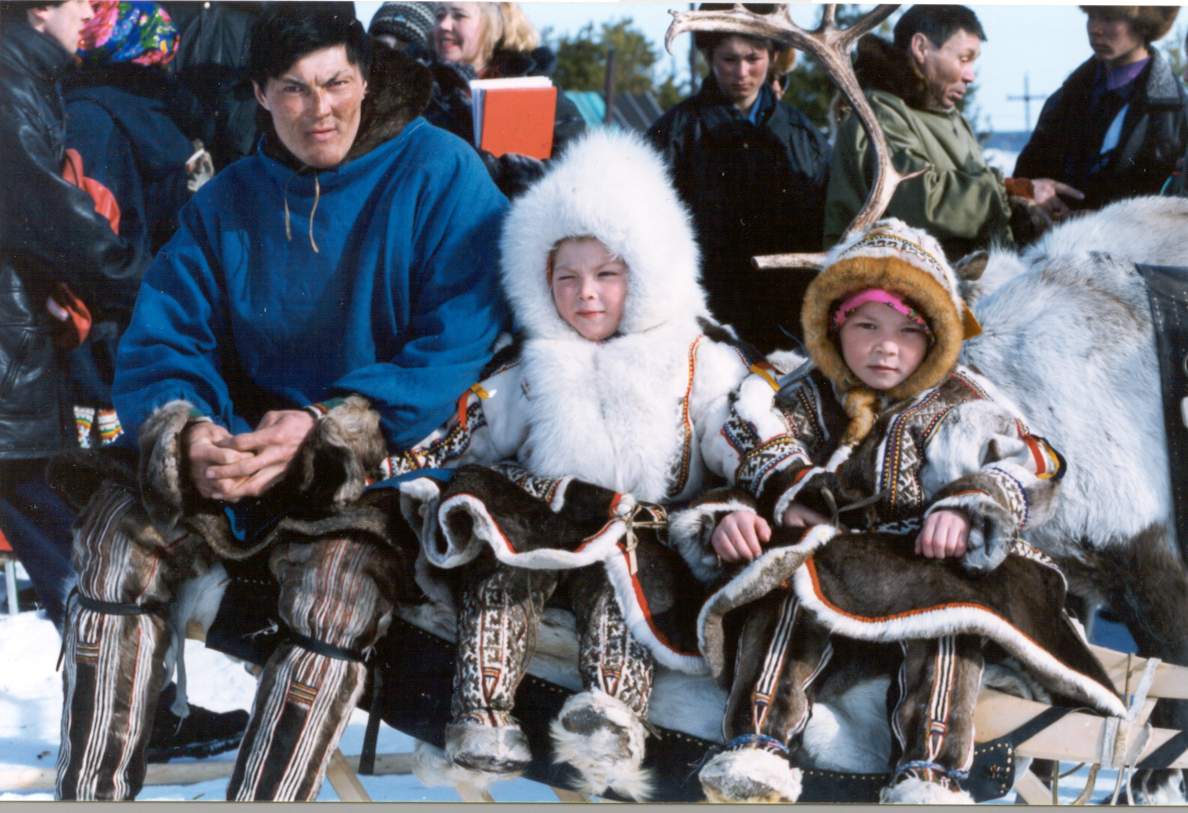 ПРАЗДНИК ОХОТНИКА И ОЛЕНЕВОДА
День Оленевода отмечают зимой. Герои праздника - лучшие оленеводы и охотники. Главное зрелище - разнообразные гонки на оленях: рысью, махом, стоя на нартах, на лыжах за оленями и на оленьей шкуре. Женщины принимают участие в состязаниях наравне с мужчинами. Одновременно с гонками проходят другие соревнования по традиционным северным видам спорта: метанию тынзяна на хорей, прыжкам через нарты, бегу на охотничьих лыжах-подволоках, тройному прыжку, метанию топора на дальность.
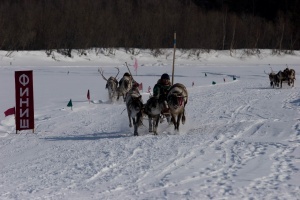 хантыйские красавицы…
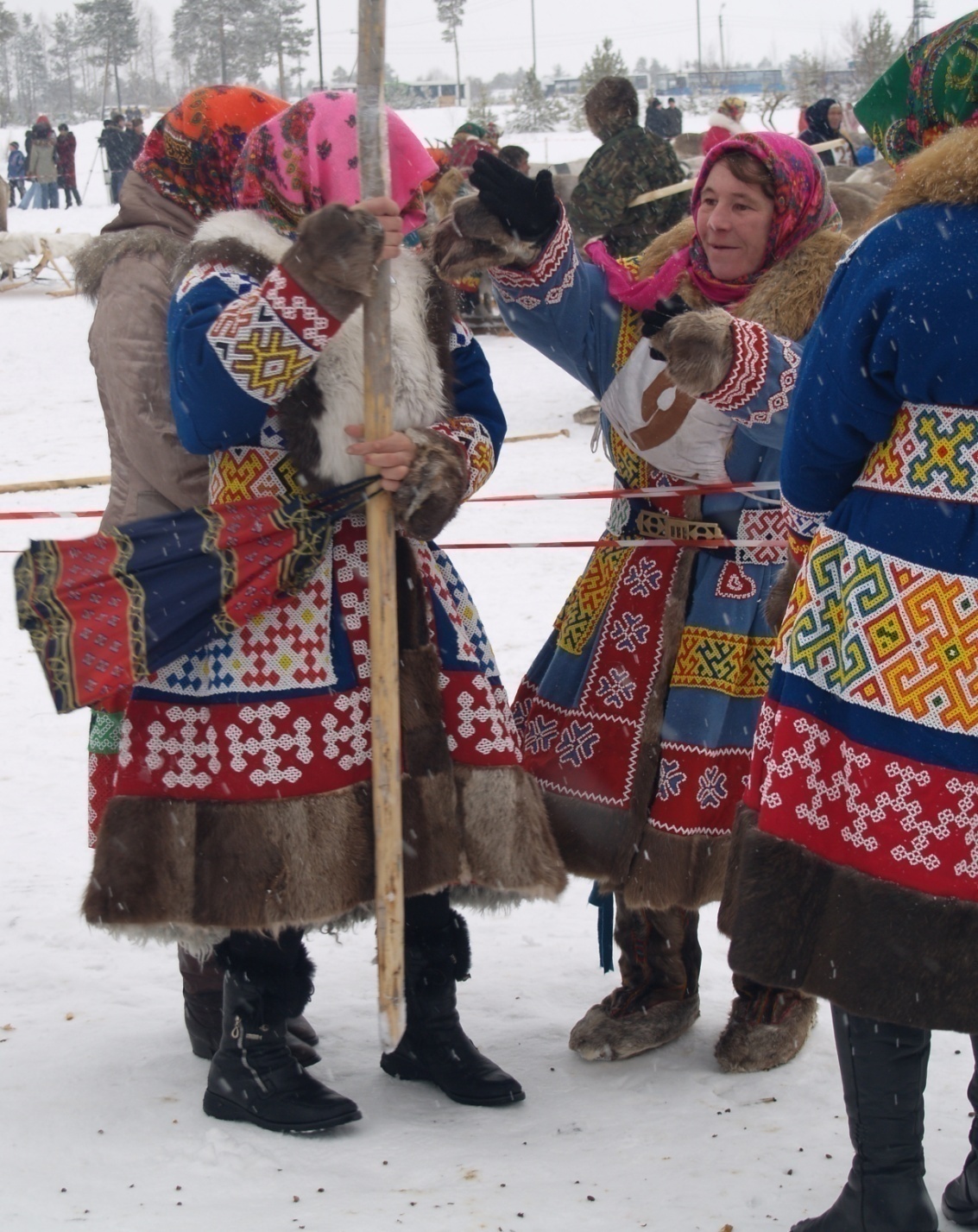 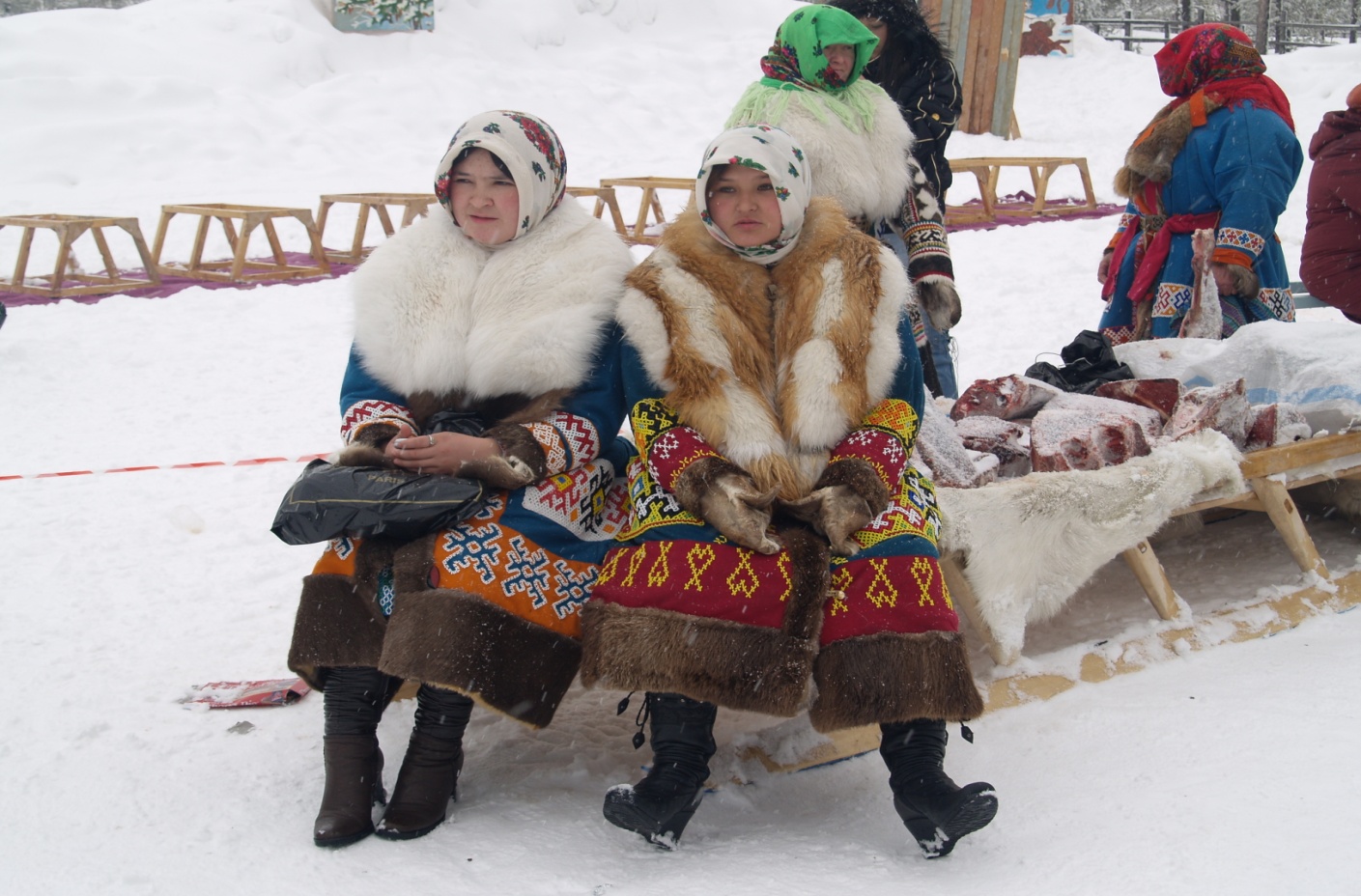 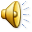 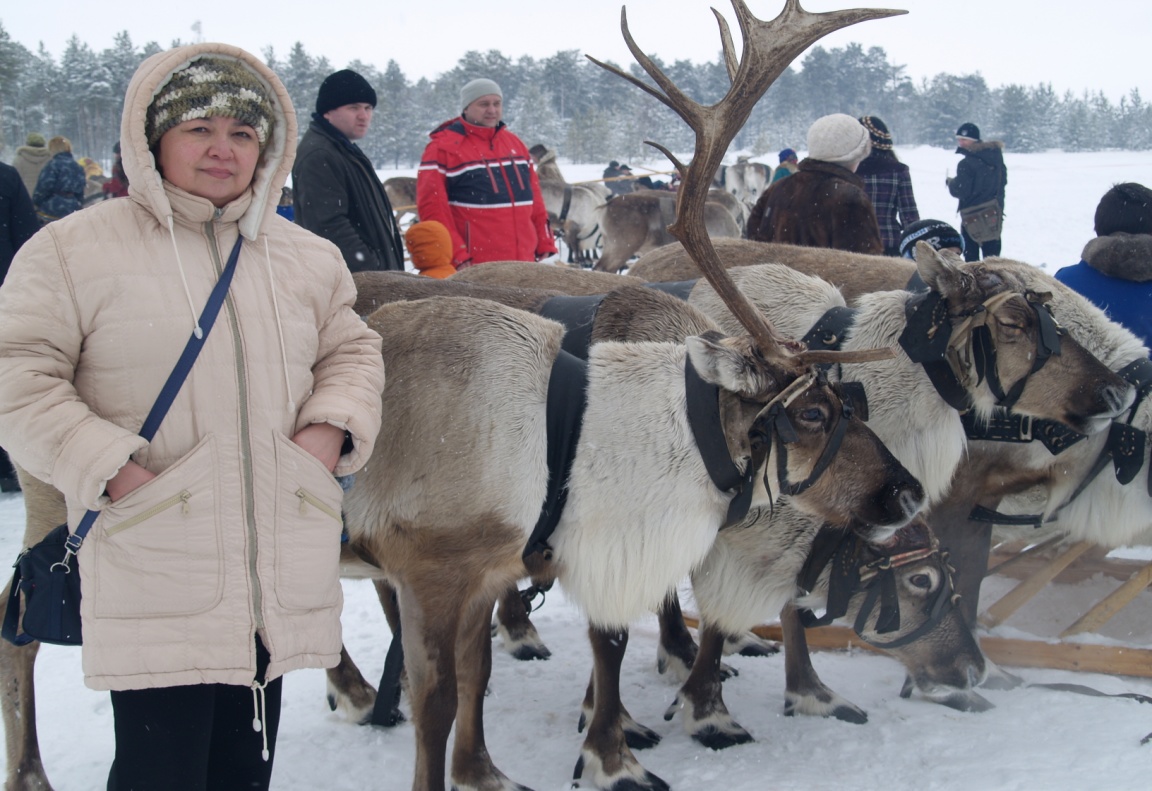 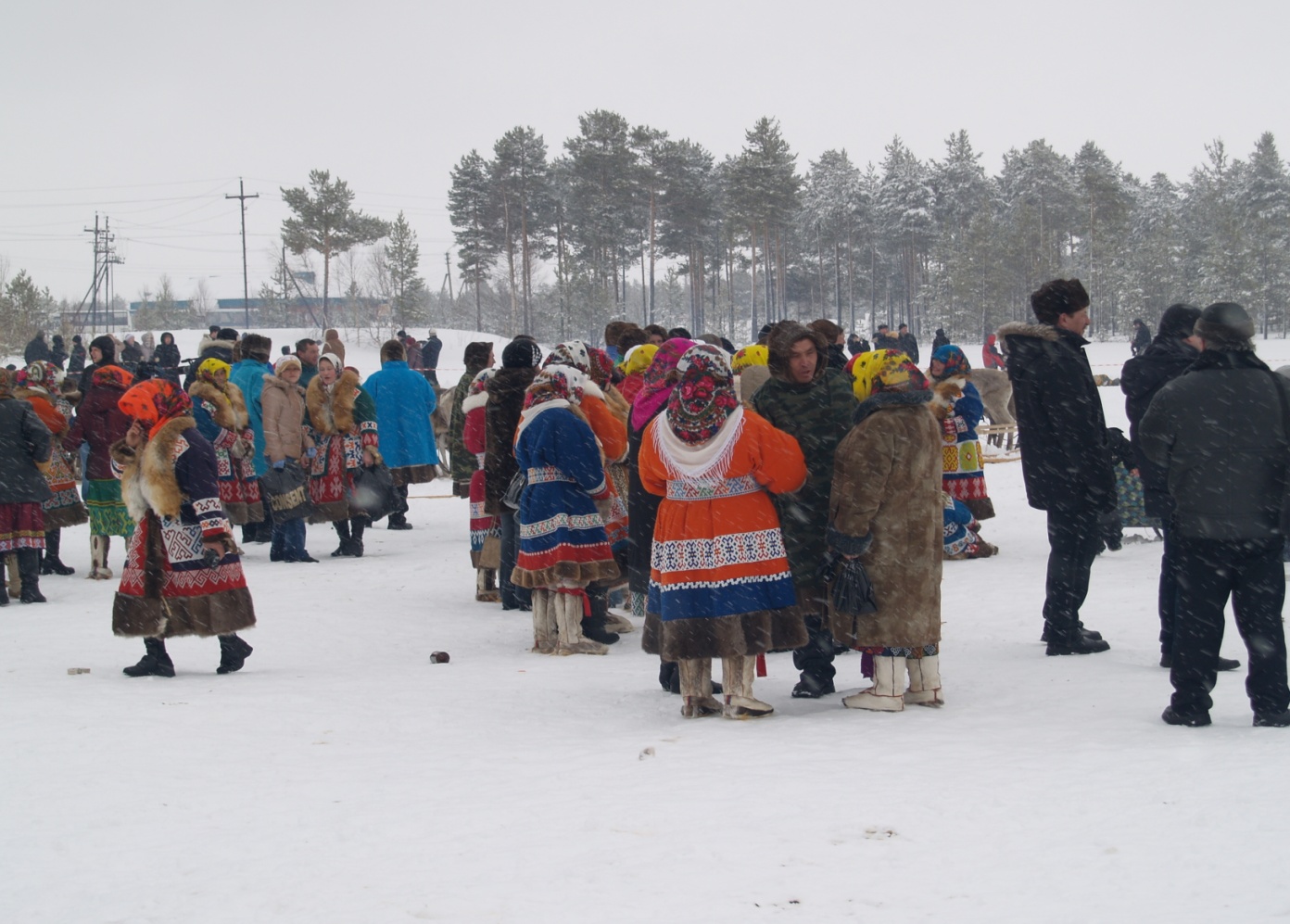 всё что увидела использую в будущих картинах….
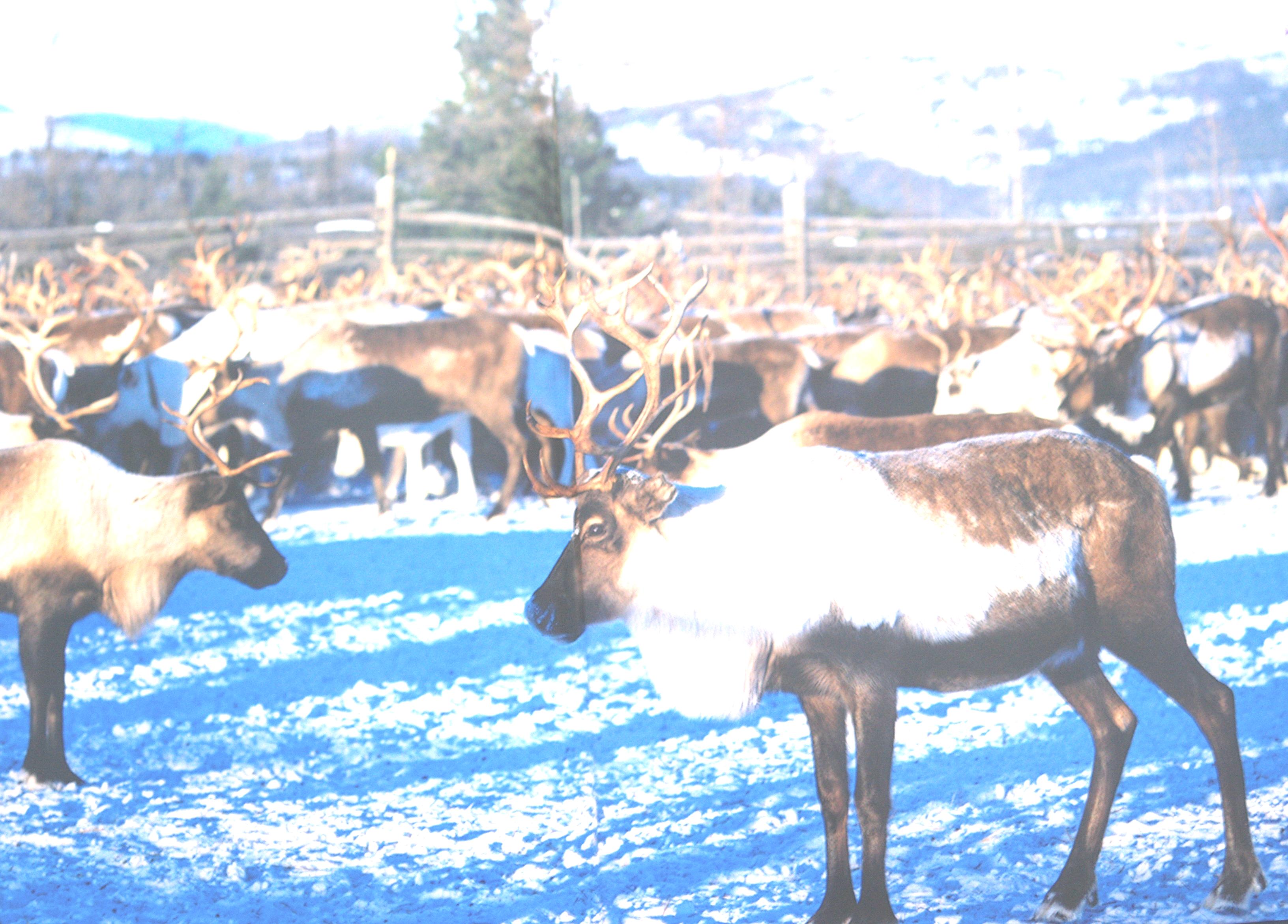 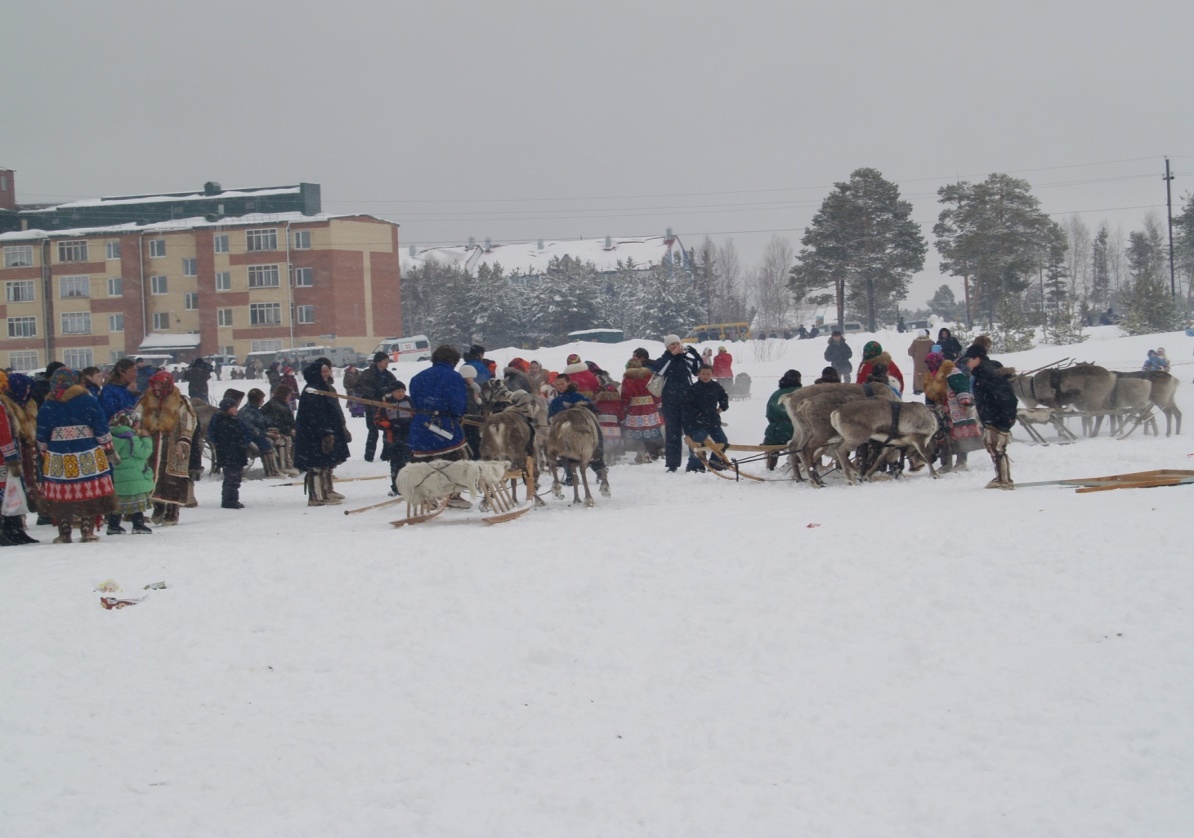 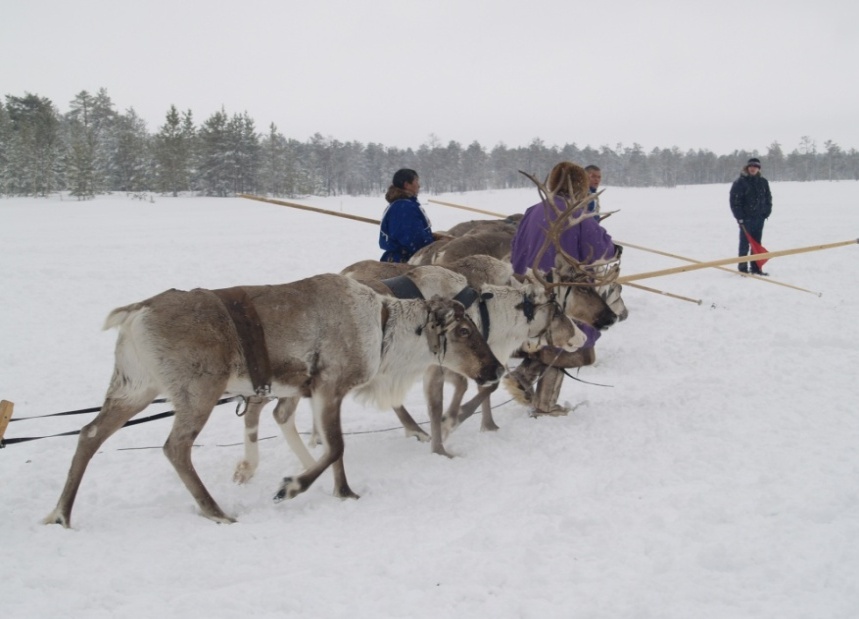 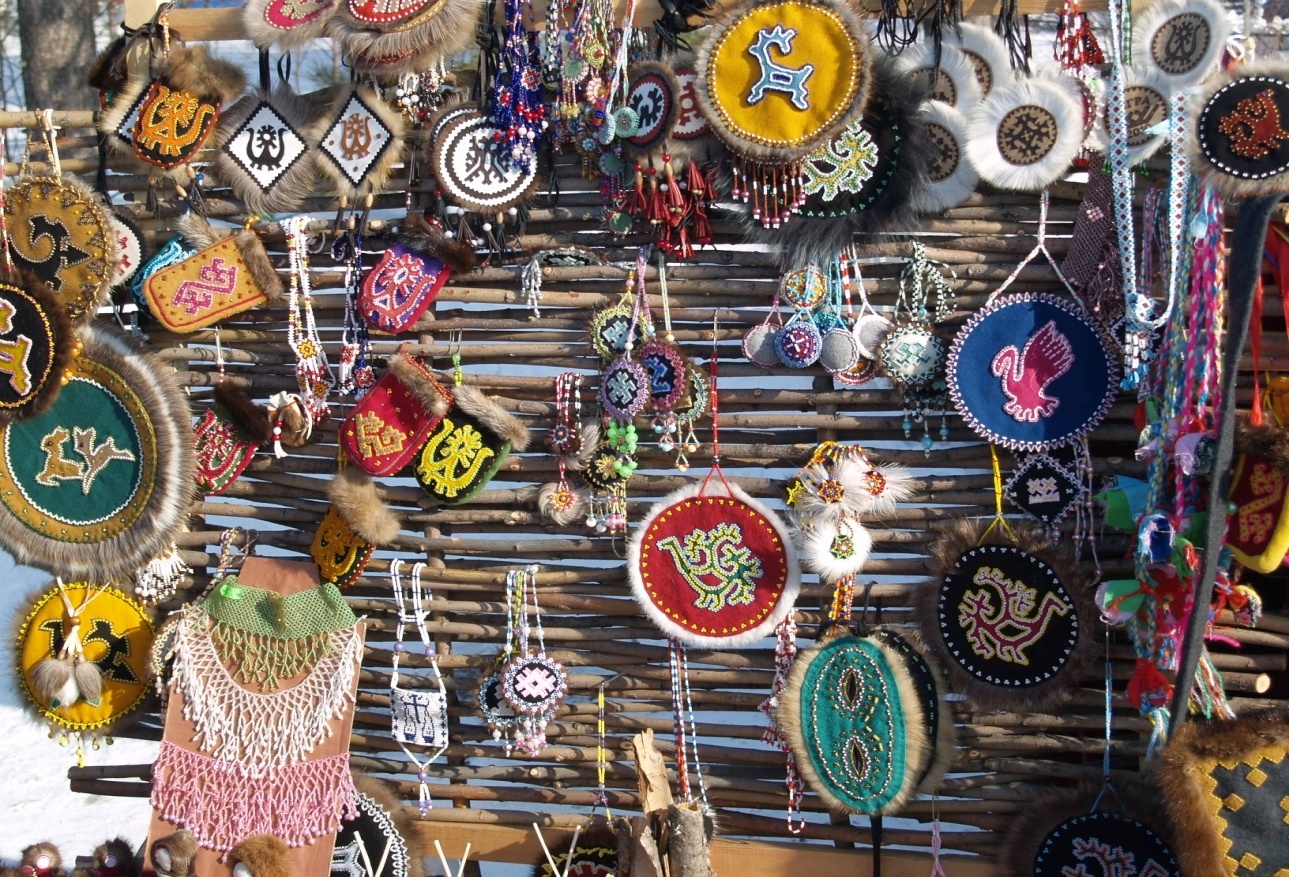 Ах, какую красоту создали мастера, потороплюсь и я…
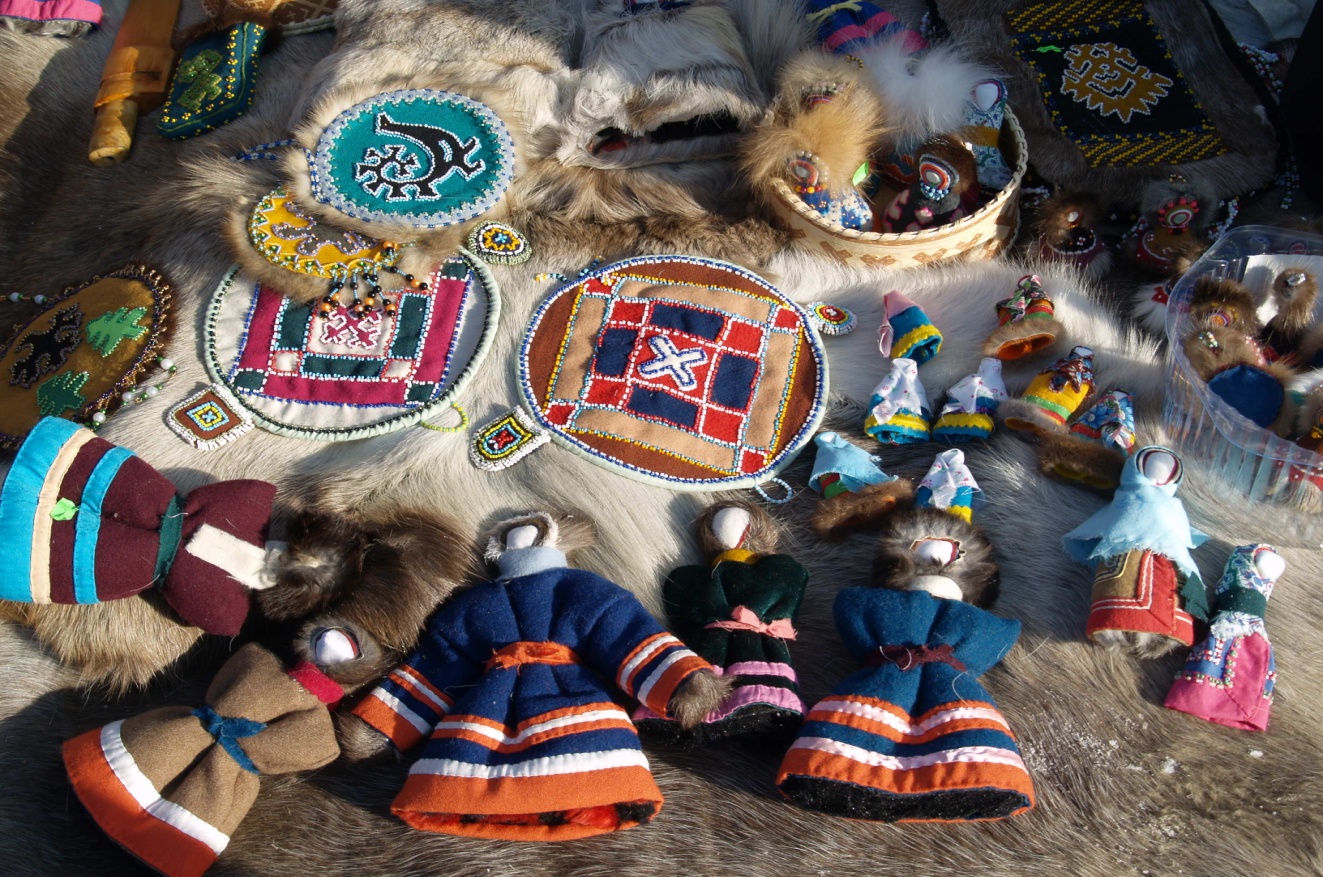 ПОИСК ЗАВЕРШИЛСЯ
РЕЗУЛЬТАТЫ  ПОИСКОВ
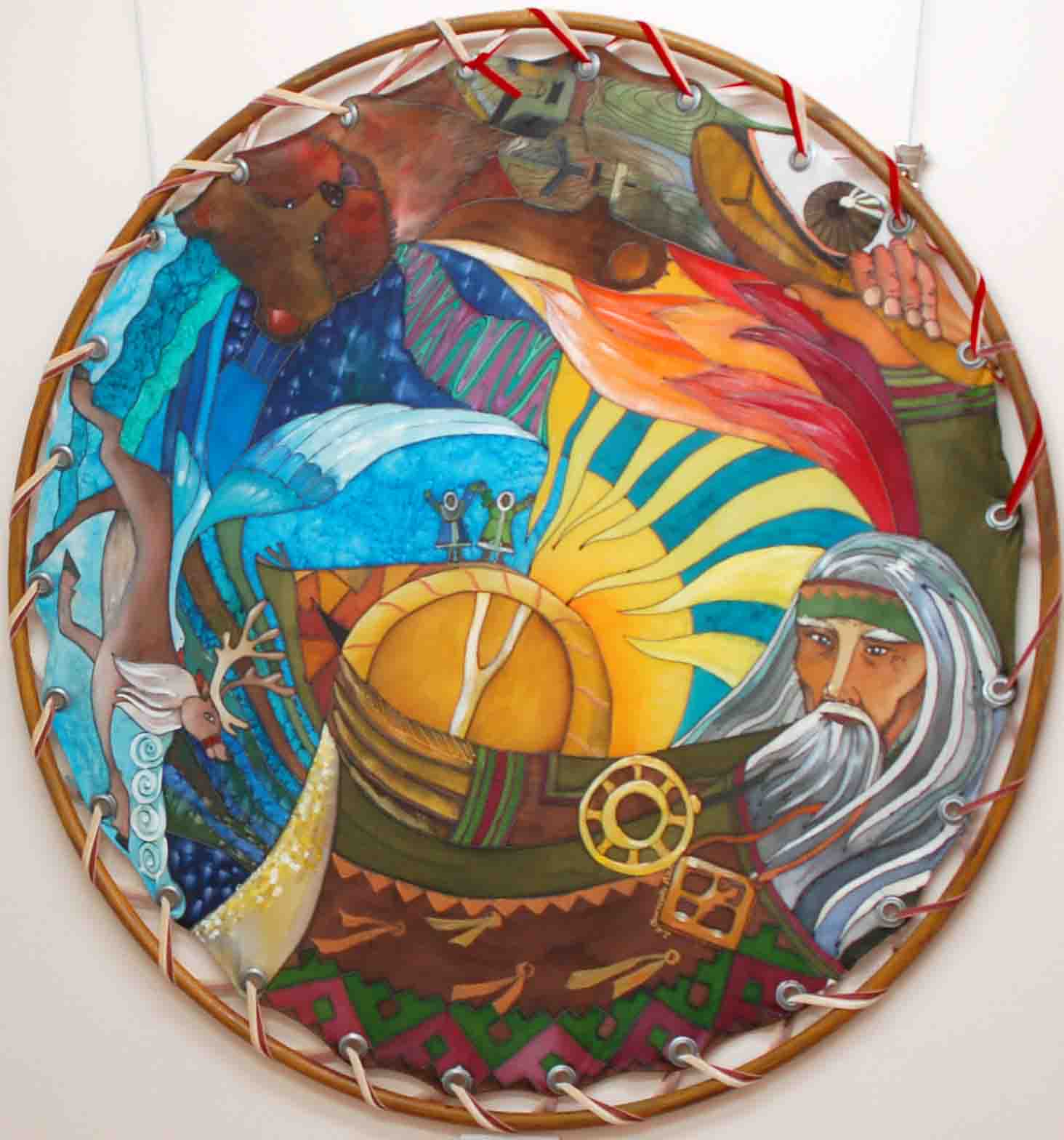 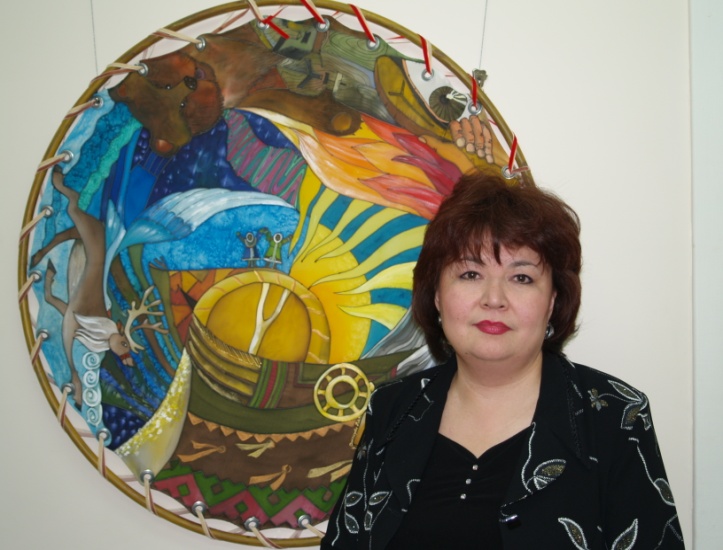 ТАЙНЫ ШАМАНА. батик
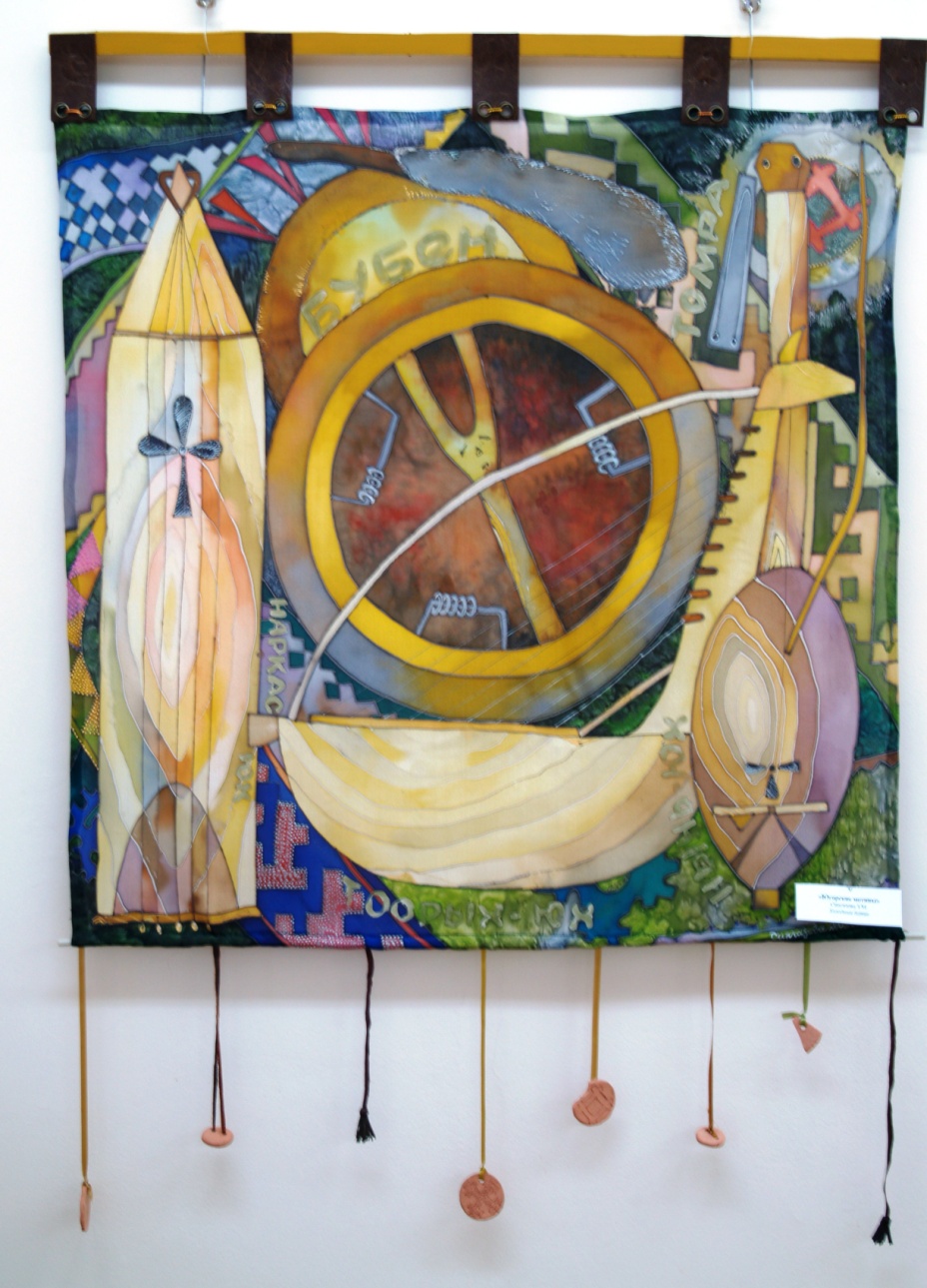 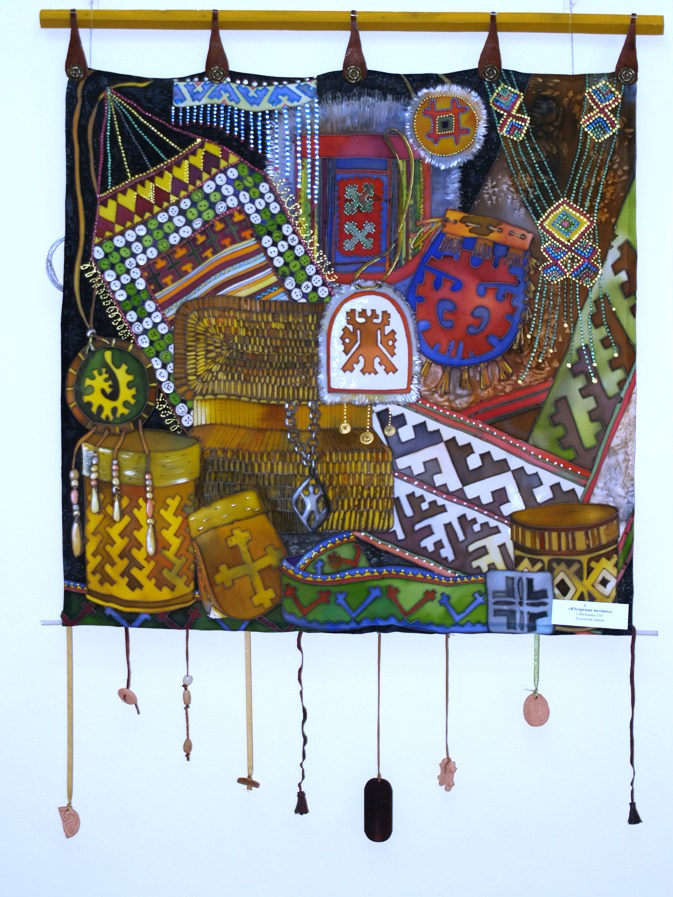 ЮГОРСКИЕ МОТИВЫ. батик
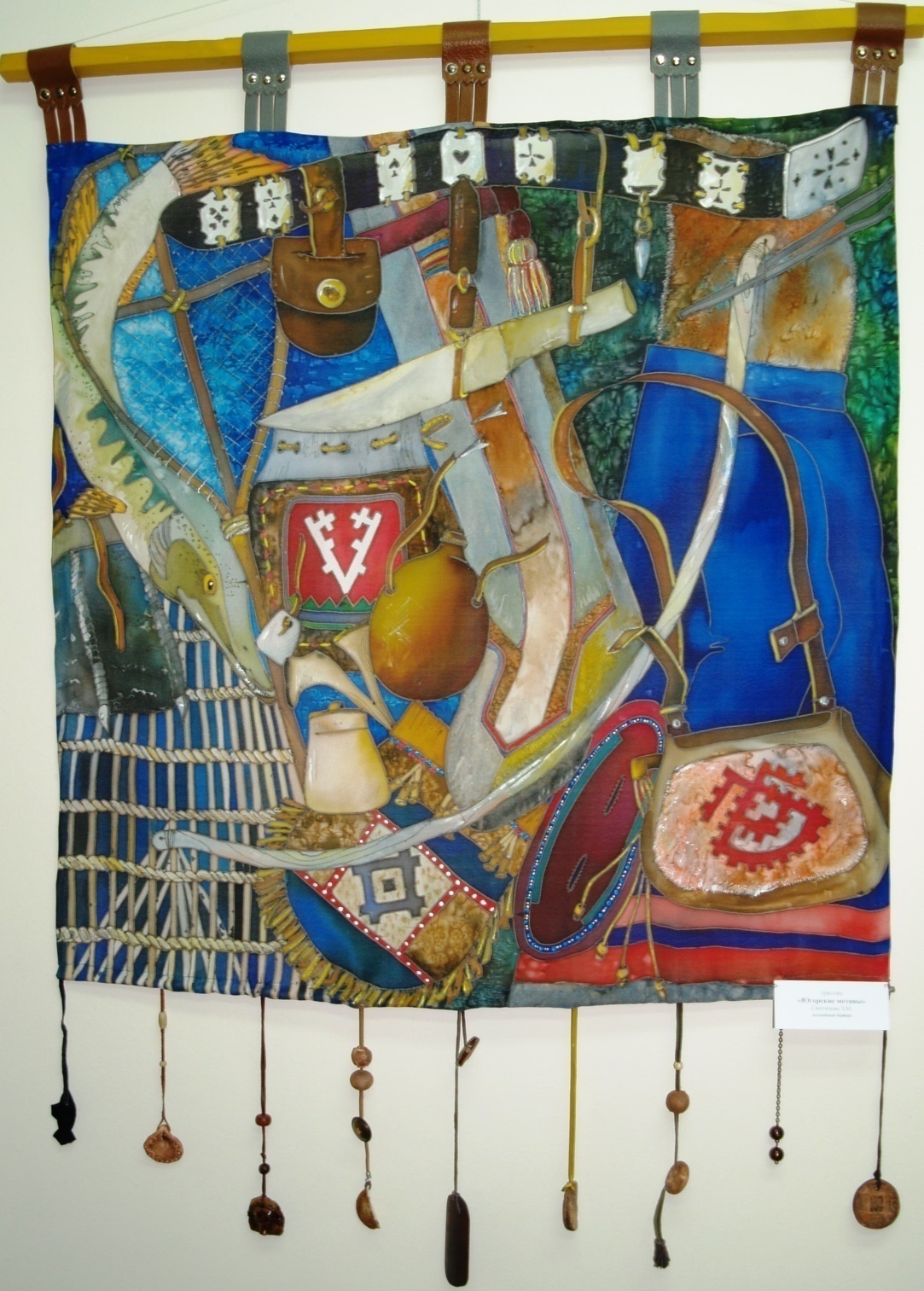 ЮГОРСКИЕ МОТИВЫ. батик
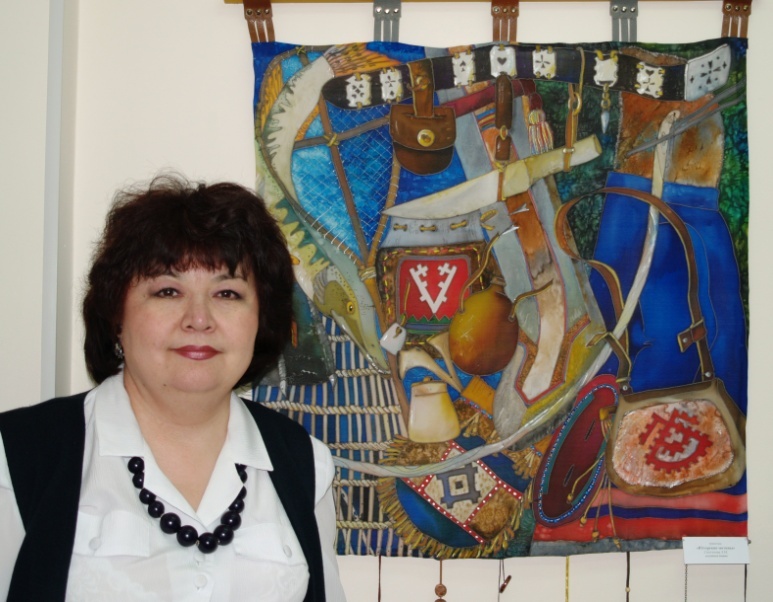 ХОРОШО, ЧТО ИСТОЧНИК ТВОРЧЕСТВА  БЛИЗОК И НЕИСЧЕРПАЕМ…
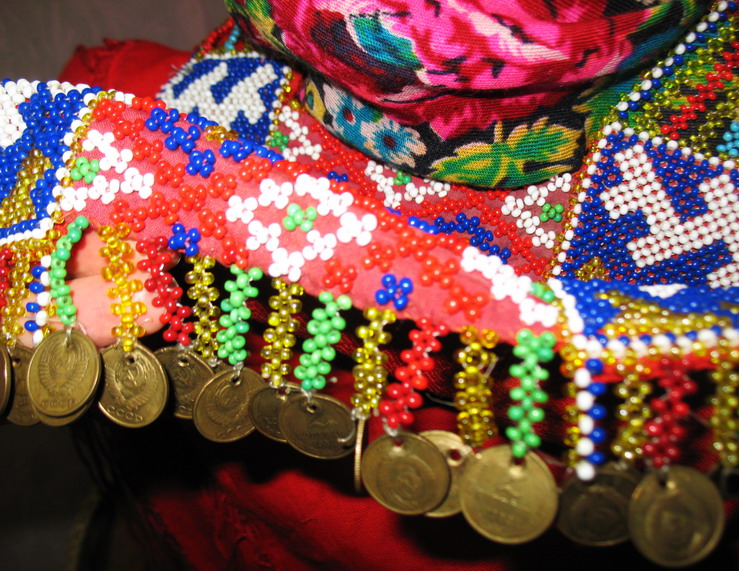 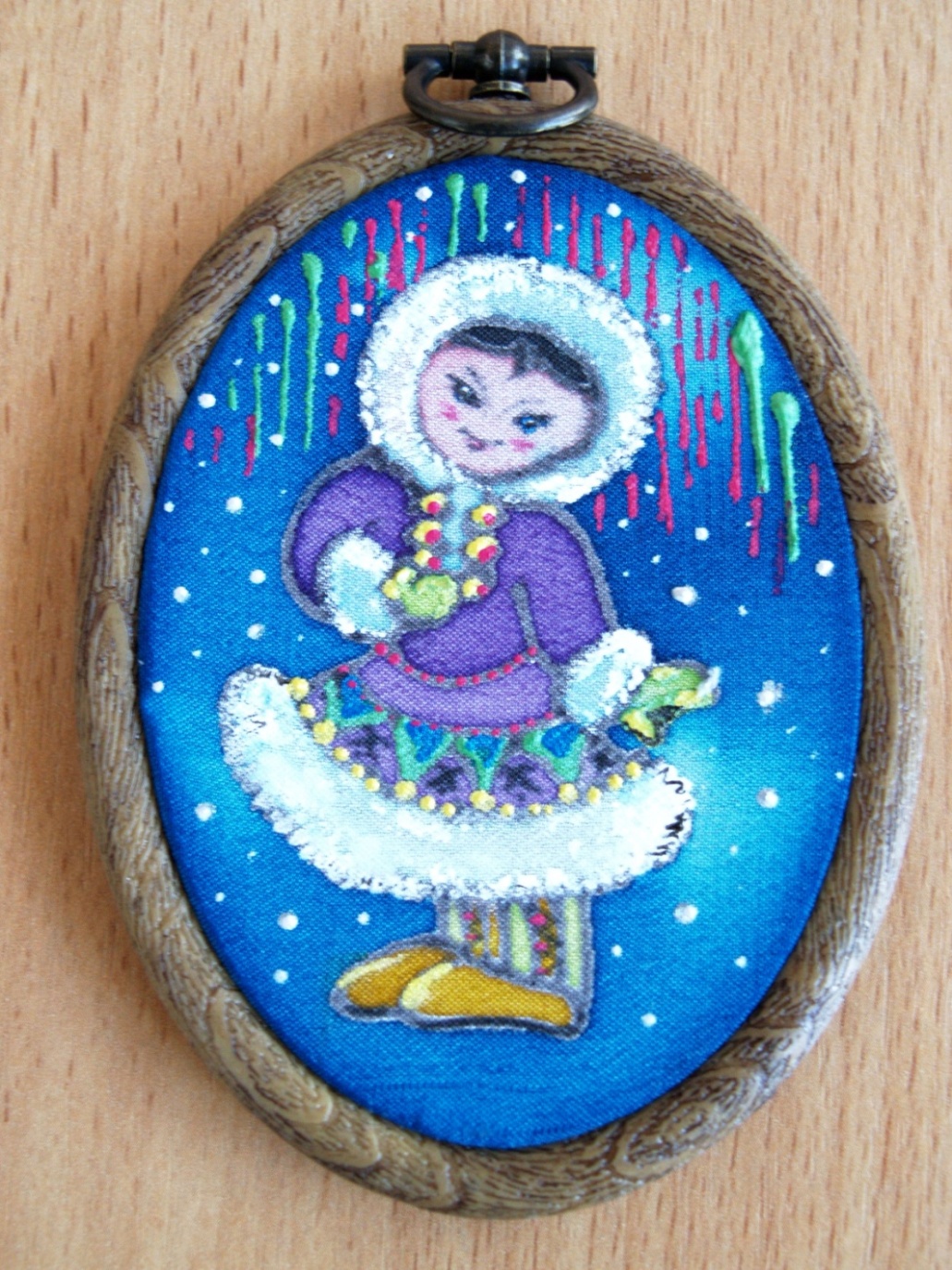 ПРОДОЛЖЕНИЕ СЛЕДУЕТ…
ЮГОРОЧКА. батик